Västerås stad
Nöjd-Kund-Index - Servicemätning
NKI-undersökning om kommunens service under 2016
Årsrapport
– ärenden januari – december 2016
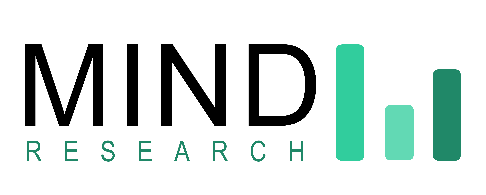 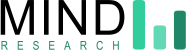 Innehållsförteckning
2
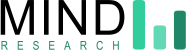 Bakgrund och syfte
Bakgrund och syfte 
Metod
Resultat
Bilagor
3
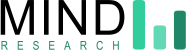 Bakgrund och syfte
Ett av kommunens näringspolitiska mål är att erbjuda en god grundläggande service. God kvalitet och hög service i myndighetsutövning är särskilt centralt 
     för att skapa goda relationer mellan kunder och kommuner.

Tanken med denna undersökning, som genomförts sedan 2007, är att löpande följa upp hur kommunens service utvecklas genom ett Nöjd-Kund-Index (NKI), samt fånga upp synpunkter och identifiera möjliga förbättringsområden. 

Vi vill definiera var en förbättring ger störst effekt – vad kommunens förvaltningar främst ska förbättra för att få nöjdare kunder.
4
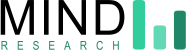 Fakta om undersökningen
Insamling och analys genomfördes av MIND Research.

Datainsamling har skett via webbutskick och via telefonintervjuer. 

Antal inkomna ärenden brutto januari till december 2016 bestod av 1 221 ärenden, inom 6 verksamhetsområden. 

Totalt antal inkomna svar: 467.

Jämförande siffror från SKL Insikt avser enbart företagsärenden.

Det krävs minst sju inkomna svar inom ett område för att få en NKI-siffra.

Effektmått tas inte fram om förklaringsgraden blir för låg (R2 mindre än 0,8).

Effektmått tas ej heller fram om antalet svar är färre än 50.
5
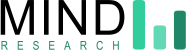 Undersökta verksamhetsområden
Bygglov (ansökningar om bygglov, marklov, rivningslov, tidsbegränsade lov, säsongslov, förhandsbesked och anmälanpliktiga åtgärder enligt Plan- och byggförordningen.)

Brandskydd (tillsyn enligt lagen om skydd mot olyckor (LSO) eller lagen om brandfarliga och explosiva varor (LBE). Däremot inte ärenden som enbart gäller inskickade brandskyddsredogörelser.) 

Markupplåtelser (tillfällig upplåtelse av kommunens mark för t ex försäljning, uteservering etc. Markförsäljning och arrenden ingår inte.)
Serveringstillstånd (nyansökningar, ägarskiften och utredning av ev. brister enligt alkohollagen samt löpande tillsyn i form av oanmälda besök. Stadigvarande och tillfälliga tillstånd för servering till allmänheten.) 

Miljö- och hälsoskydd (denna kategori innehåller en rad olika typer av ärenden som gäller tillsyn eller kontroll mot verksamhet och anläggningar inom samtliga lagstiftningsområden som miljö- och hälsoskyddet omfattar.) 

Livsmedelskontroll (verksamheter och anläggningar som omfattas av livsmedelslagstiftningen.)
6
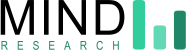 Serviceaspekter
Undersökningen omfattar sex aspekter som speglar de mest väsentliga delarna av kommunens service i myndighetsärenden. Varje serviceaspekt mäts med ett antal detaljfrågor samt ett övergripande totalbetyg.
 
Tillgänglighet
Information
Bemötande
Kompetens
Rättssäkerhet
Effektivitet
7
Bakgrund och syfte 
Metod
Resultat
Bilagor
8
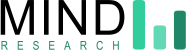 Metod
En mer detaljerad beskrivning av metoden finns i bilagan Modellbeskrivning.pdf.

Analysmodellen är uppbyggd dels av ett mått för totalnöjdheten NKI (Nöjd-Kund-Index) och dels av sex faktorer som speglar olika serviceaspekter av förvaltningskvalitén. NKI mäts med tre specifika frågor:
   	1. Hur nöjd var du men hanteringen av ditt ärende i sin helhet?
	2. Hur väl uppfylldes dina förväntningar kring ditt ärende?
	3. Tänk dig en perfekt hantering av ditt ärende. Hur nära ett sådant ideal kom hanteringen 	    	    av ditt ärende?
De sex serviceaspekterna är Tillgänglighet, Information, Bemötande, Kompetens, Rättssäkerhet och Effektivitet 

För varje av dessa faktorer mäter vi deras effekt på NKI. Därefter analyserar vi i nästa steg ett antal delfrågor inom varje faktor, så att vi i detalj får reda på exakt vad som ska förbättras
9
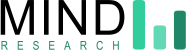 Metod
För varje faktor beräknar analysmodellen ett effektmått, som är ett mått på sambandet mellan NKI och respektive faktor. Bakom effektmåttet ligger inga direkta frågor om hur företagen prioriterar olika faktorer - vi frågar inte rakt ut om viktighet. En faktors betydelse beräknas istället indirekt fram genom sambandsanalys (regression) och anger i vilken utsträckning NKI förväntas påverkas vid en förändring av faktorns betyg 

För att på ett enkelt sätt åskådliggöra resultaten placeras faktorerna in i ett fyrfältsdiagram, en så kallad prioriteringsmatris. De fyra fälten i prioriteringsmatrisen avgränsas av medelbetygsindex och medeleffekt för de faktorer som ingår i modellen. Fälten utgör fyra områden med olika prioriteringsgrad i ett förbättringsarbete
10
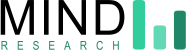 Analysmodell
NKI-betyget baseras på tre frågor som viktas samman
Indikatorer
Servicefaktorer
Modellen tar reda på vilken servicefaktor som påverkar NKI mest, och även vilka delfrågor inom varje faktor som är viktigast.
Delfråga
Delfråga
Delfråga
Tillgänglighet
NKI-betyg (3 frågor)
1. Hur nöjd var du med hanteringen av ditt ärende i sin helhet?
2. Hur väl uppfylldes dina förväntningar kring ditt ärende?
3. Tänk Dig en perfekt hantering av ditt ärende. Hur nära ett sådant ideal kom hanteringen av ditt ärende?
Delfråga
Delfråga
Delfråga
Information
Delfråga
Delfråga
Delfråga
Bemötande
NKI
Delfråga
Delfråga
Delfråga
Kompetens
Delfråga
Delfråga
Delfråga
Effektivitet
Delfråga
Delfråga
Delfråga
Rättssäkerhet
Servicefaktorer med stor påverkan på NKI och lågt betyg bör åtgärdas först.
11
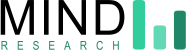 Analysmodell
Servicefaktorer med lågt betyg och hög effekt på NKI bör prioriteras
För att på ett enkelt sätt åskådliggöra resultaten placeras servicefaktorerna in i ett fyrfältsdiagram, en så kallad prioriteringsmatris. Kvadranterna utgör fyra områden med olika prioriteringsgrad i ett förbättringsarbete.
Servicefaktorer
Prioriteringsmatris
Tillgänglighet
Betyg
Information
BEVARA
FÖRBÄTTRA OM MÖJLIGT
Bemötande
Effekt
Kompetens
LÄGRE PRIORITET
Prioritera
Effektivitet
Rättssäkerhet
12
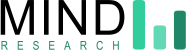 NKI Betygsskala
NKI redovisas på en skala 0 till 100, där 100 är högsta betyg.
13
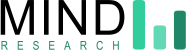 Målgrupper
Ärenden delas in i två målgrupper; företagsärenden och övriga ärenden. I Företagsärenden ingår företag eller representant för företag (inklusive jordbruk). I Övriga ärenden ingår privatpersoner, verksamma inom offentlig sektor (inkl. kommunala och statliga bolag, kyrkor), företrädare för ideell förening (inkl. bostadsrättsföreningar och stiftelser). 

Indelningen av ärendena i de två grupperna görs av oss med hjälp av organisationsnummer och namn.
14
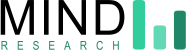 Viktning
Eftersom bortfall för olika myndighetsområde kan vara olika stort så viktas svaren efter myndighetsområde för att kommunens helhetsresultat ska bli så representativt som möjligt. 

Det innebär att om en kommun har lika många ärenden för till exempel bygglov som för serveringstillstånd, men dubbelt så många svar för bygglovsärendena så kommer svaren för serveringstillstånd få dubbelt så hög vikt som svaren för bygglov.

Inom miljö- och hälsoskydd får miljöskydd och hälsoskydd separata vikter och på nivån för alla målgrupper delas bygglov in i företag och övrigt.

Resultat för enskilda målgrupper, dvs. företag och övrigt, beräknas med vikter som endast baseras på ärenden för den specifika målgruppen. Resultat på nivån ”alla målgrupper” har vikter baserade på alla ärenden.
15
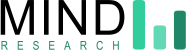 Tolkning av diagram
Uppe i det högra hörnet står det alltid vilka målgrupper som ingår i diagrammet som visas. Det kan antingen vara hela kommunen eller ett enskild myndighetsområde och på raden under står det om resultaten är för alla målgrupper, företag eller övriga ärenden.

När resultaten är för alla målgrupper finns det i regel olika kategorier i diagrammet:
SKL Företag för jämförelse.
Företag beräknat med vikt baserad på företagsärenden.
Övriga beräknat med vikt baserad på övriga ärenden.
Total (alla målgrupper) med vikt baserad på alla ärenden.

När en total visas är det en total för målgrupper som visas uppe i det högra hörnet. Utöver de andra staplarna som visas i diagrammet så innefattar det även de som inte besvarat frågan som resultatet bryts ned på.
16
Bakgrund och syfte
Metod
Resultat
Bilagor
17
Resultat
Hela kommunen
18
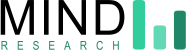 Sammanfattning och rekommendationer
Hela kommunen
Alla målgrupper
NKI för hela kommunen hamnar på 71, vilket är högt. 

Svarsfrekvensen för hela kommunen blev 64 %, vilket är mycket bra.

NKI-betyg per respektive myndighetsområde:
	- Brandskydd 79
	- Bygglov 60
	- Markupplåtelser 69
	- Serveringstillstånd 76
	- Miljö- och hälsoskydd 75
	- Livsmedelskontroll 74

Uppdelat på olika målgrupper får Företag NKI 71 och Övriga får NKI 73 .

Bland Män hamnar NKI på 69 och bland Kvinnor på 79 .
19
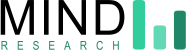 Sammanfattning och rekommendationer
Hela kommunen
Alla målgrupper
Betygsindex per respektive serviceområde:
Tillgänglighet 72
Information 70
Bemötande 77
Kompetens 74
Rättssäkerhet 72
Effektivitet 71

Drivkraftsanalysen visar att det som påverkar NKI mest är Effektivitet, Rättssäkerhet och Bemötande. En förbättring här skulle ge störst effekt på nöjdheten.

Det som ska prioriteras är Effektivitet  och Rättssäkerhet som har stor påverkan på nöjdheten och samtidigt ett förhållandevis låga betyg. Samtidigt gäller det att bibehålla det redan höga betyget på Bemötande, och om möjligt förbättra det.
20
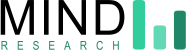 Sammanfattning och rekommendationer
Hela kommunen
Alla målgrupper
Inom Rättssäkerhet bör främst möjligheterna att framföra klagomål och lämna synpunkter prioriteras. 
 
Inom Effektivitet bör främst rutinerna för handläggningen av ärendet prioriteras.
21
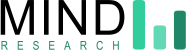 Sammanfattning och rekommendationer
Hela kommunen
Företag
NKI för Företag hamnar på 71, vilket är högt.

Drivkraftsanalysen på Företag visar att det som påverkar NKI mest är Rättssäkerhet, Effektivitet och Bemötande. En förbättring här skulle ge störst effekt på nöjdheten.

Det som ska prioriteras är Rättssäkerhet och Effektivitet  som har stor påverkan på nöjdheten och samtidigt ett förhållandevis lågt betyg. Samtidigt gäller det att bibehålla det redan höga betyget på Bemötande, och om möjligt förbättra det.

Inom Rättssäkerhet bör främst möjligheterna att framföra klagomål och lämna synpunkter prioriteras. 

Inom Effektivitet bör främst rutinerna för handläggningen av ärendet prioriteras.
22
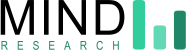 Sammanfattning och rekommendationer
Hela kommunen
Övriga
NKI för Övriga hamnar på 73 vilket är högt.

Drivkraftsanalysen på Övriga visar att det som påverkar NKI mest är Effektivitet, Bemötande och Kompetens. En förbättring här skulle ge störst effekt på nöjdheten.

Det som ska prioriteras är Effektivitet  som har stor påverkan på nöjdheten och samtidigt ett förhållandevis lågt betyg. Samtidigt gäller det att bibehålla det redan höga betyget på Bemötande och Kompetens, och om möjligt förbättra det.
 
Inom Effektivitet bör främst rutinerna kring handläggningen av ärendet prioriteras.
23
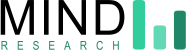 Kundcitat
Hela kommunen
Alla målgrupper
BRANDTILLSYN - ”Omöjligt ibland att få tag i per telefon. Hur man skall förbättra det vet jag inte riktigt.”
SERVERINGSTILLSTÅND - ”Hemsidan behöver förbättras avsevärt. Otroligt svårt att hitta den information man söker.”
BYGGLOV - ”Ge bättre information om hur lång tid processen tar!”
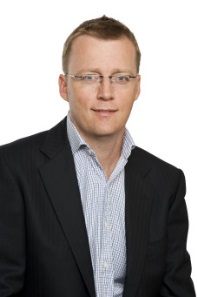 LIVSMEDELSKONTROLL – 
”Sett till helhetsbilden är jag väldigt nöjd med kontakten.”
MILJÖ- OCH HÄLSOSKYDDSÄRENDEN –”Tjänstemannen hade ett trevligt, smidigt bemötande och tog hänsyn till att det kunde vara rörigt under lunchen. Där sköter sig Västerås redan bättre än vissa andra kommuner. Men ni borde öppna upp för att kunna ge mer råd och vägledning.”
MARKUPPLÅTELSE - ”Bättre information om priser när man söker tillstånd, de hade ingen bra information.”
24
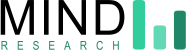 Bortfallsredovisning
Hela kommunen
Alla målgrupper
25
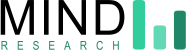 Ärendefördelning
Hela kommunen
Alla målgrupper
Västerås kommun - 2016
26
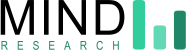 Svarsfördelning
Hela kommunen
Alla målgrupper
Västerås kommun - 2016
27
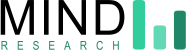 Fördelning företag/övrigt
Hela kommunen
Alla målgrupper
Västerås kommun - 2016
28
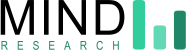 NKI 2014-2016
Hela kommunen
Företag
Västerås kommun - 2016
29
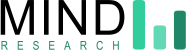 NKI 2014-2016
Hela kommunen
Övriga
Västerås kommun - 2016
30
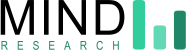 NKI 2014-2016
Hela kommunen
Totalt
Västerås kommun - 2016
31
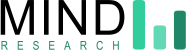 NKI - spridning
Hela kommunen
Alla målgrupper
Västerås kommun - 2016
32
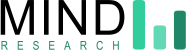 NKI per månad
Hela kommunen
Alla målgrupper
Västerås kommun - 2016
33
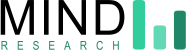 NKI per kvartal
Hela kommunen
Alla målgrupper
Västerås kommun - 2016
34
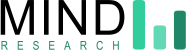 NKI per myndighetsgrupp
Hela kommunen
Alla målgrupper
Västerås kommun - 2016
35
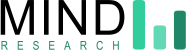 NKI per myndighetsområde
Hela kommunen
Alla målgrupper
Västerås kommun - 2016
36
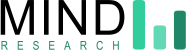 Serviceindex
Hela kommunen
Alla målgrupper
Västerås kommun - 2016
37
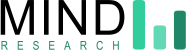 Effektmått
Bevaka
Vårda
Hela kommunen
Företag
Drivkraftsanalysen på Företag visar att det som påverkar NKI mest är Rättssäkerhet, Effektivitet och Bemötande. En förbättring här skulle ge störst effekt på nöjdheten.

Det som ska prioriteras är Rättssäkerhet och Effektivitet  som har stor påverkan på nöjdheten och samtidigt ett förhållandevis lågt betyg. Samtidigt gäller det att bibehålla det redan höga betyget på Bemötande, och om möjligt förbättra det.
Lägre Prioritet
Prioritera
Bas: 242
R2: 0,88
Västerås kommun - 2016
38
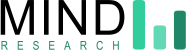 Effektmått rättssäkerhet
Bevaka
Vårda
Hela kommunen
Företag
Det som ska prioriteras är möjligheterna att framföra klagomål och lämna synpunkter.
Lägre Prioritet
Prioritera
Bas: 226
R2: 0,93
Västerås kommun - 2016
39
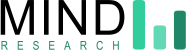 Effektmått effektivitet
Bevaka
Vårda
Hela kommunen
Företag
Det som ska prioriteras är rutinerna kring handläggningen av ärendet.
Lägre Prioritet
Prioritera
Bas: 293
R2: 0,95
Västerås kommun - 2016
40
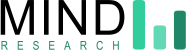 Effektmått
Bevaka
Vårda
Hela kommunen
Övriga
Drivkraftsanalysen på Övriga visar att det som påverkar NKI mest är Effektivitet, Bemötande och Kompetens. En förbättring här skulle ge störst effekt på nöjdheten.

Det som ska prioriteras är Effektivitet  som har stor påverkan på nöjdheten och samtidigt ett förhållandevis lågt betyg. Samtidigt gäller det att bibehålla det redan höga betyget på Bemötande och Kompetens, och om möjligt förbättra det.
Lägre Prioritet
Prioritera
Bas: 45
R2: 0,97
Västerås kommun - 2016
41
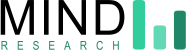 Effektmått effektivitet
Bevaka
Vårda
Hela kommunen
Övriga
Det som ska prioriteras är rutinerna kring handläggningen av ärendet.
Lägre Prioritet
Prioritera
Bas: 62
R2: 0,97
Västerås kommun - 2016
42
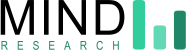 Effektmått
Bevaka
Vårda
Hela kommunen
Alla målgrupper
Drivkraftsanalysen visar att det som påverkar NKI mest är Effektivitet, Rättssäkerhet och Bemötande. En förbättring här skulle ge störst effekt på nöjdheten.

Det som ska prioriteras är Effektivitet  och Rättssäkerhet som har stor påverkan på nöjdheten och samtidigt ett förhållandevis låga betyg. Samtidigt gäller det att bibehålla det redan höga betyget på Bemötande, och om möjligt förbättra det.
Lägre Prioritet
Prioritera
Bas: 287
R2: 0,89
Västerås kommun - 2016
43
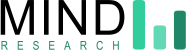 Effektmått rättssäkerhet
Bevaka
Vårda
Hela kommunen
Alla målgrupper
Det som ska prioriteras är möjligheterna att framföra klagomål och lämna synpunkter.
Lägre Prioritet
Prioritera
Bas: 271
R2: 0,93
Västerås kommun - 2016
44
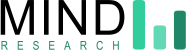 Effektmått effektivitet
Bevaka
Vårda
Hela kommunen
Alla målgrupper
Det som ska prioriteras är rutinerna kring handläggningen av ärendet.
Lägre Prioritet
Prioritera
Bas: 355
R2: 0,95
Västerås kommun - 2016
45
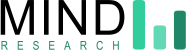 NKI efter kön
Hela kommunen
Alla målgrupper
Västerås kommun - 2016
46
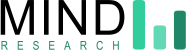 NKI efter ålder
Hela kommunen
Alla målgrupper
Västerås kommun - 2016
47
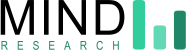 NKI efter bransch
Hela kommunen
Alla målgrupper
Västerås kommun - 2016
48
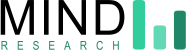 NKI efter antal anställda
Hela kommunen
Alla målgrupper
Västerås kommun - 2016
49
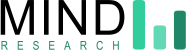 NKI efter utfall
Hela kommunen
Alla målgrupper
Västerås kommun - 2016
50
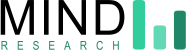 NKI efter utfall
Hela kommunen
Alla målgrupper
Västerås kommun - 2016
51
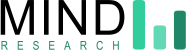 NKI efter kontaktsätt
Hela kommunen
Alla målgrupper
Västerås kommun - 2016
52
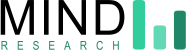 NKI efter info
Hela kommunen
Alla målgrupper
Västerås kommun - 2016
53
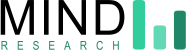 NKI efter avgift rimlig
Hela kommunen
Alla målgrupper
Västerås kommun - 2016
54
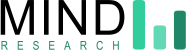 NKI efter erfarenhet
Hela kommunen
Alla målgrupper
Västerås kommun - 2016
55
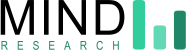 NKI efter tidigare kontakt
Hela kommunen
Alla målgrupper
Västerås kommun - 2016
56
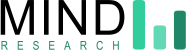 Bakgrundsfråga: kön
Hela kommunen
Alla målgrupper
Västerås kommun - 2016
57
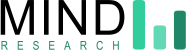 Bakgrundsfråga: ålder
Hela kommunen
Alla målgrupper
Västerås kommun - 2016
58
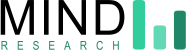 Bakgrundsfråga: bransch
Hela kommunen
Alla målgrupper
Västerås kommun - 2016
59
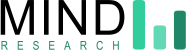 Bakgrundsfråga: antal anställda
Hela kommunen
Alla målgrupper
Västerås kommun - 2016
60
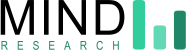 Bakgrundsfråga: utfall
Hela kommunen
Alla målgrupper
Västerås kommun - 2016
61
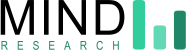 Bakgrundsfråga: utfall
Hela kommunen
Alla målgrupper
Västerås kommun - 2016
62
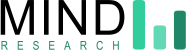 Bakgrundsfråga: kontaktsätt
Hela kommunen
Alla målgrupper
Västerås kommun - 2016
63
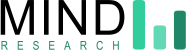 Bakgrundsfråga: info
Hela kommunen
Alla målgrupper
Västerås kommun - 2016
64
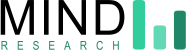 Bakgrundsfråga: avgift rimlig
Hela kommunen
Alla målgrupper
Västerås kommun - 2016
65
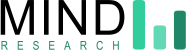 Bakgrundsfråga: erfarenhet
Hela kommunen
Alla målgrupper
Västerås kommun - 2016
66
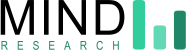 Bakgrundsfråga: tidigare kontakt
Hela kommunen
Alla målgrupper
Västerås kommun - 2016
67
Resultat 
Verksamhetsområden
68
Verksamhetsområden
Brandskydd
Bygglov 
Markupplåtelser 
Serveringstillstånd 
Miljö- och hälsoskydd
Livsmedelskontroll
69
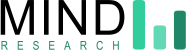 Sammanfattning och rekommendationer
Brandskydd
Alla målgrupper
NKI för Brandskydd hamnar på 79, vilket är högt. 

Svarsfrekvensen för Brandskydd blev 54 %, vilket är godkänt.

Uppdelat på olika målgrupper får Företag NKI 75 och Övriga får NKI 92 . Noterbart är att Övriga hade relativt få svar varför siffrorna bör tolkas med försiktighet. 

Bland Män hamnar NKI på 80. Kvinnor hade för få svar för att redovisas.
70
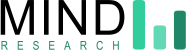 Sammanfattning och rekommendationer
Brandskydd
Alla målgrupper
Betygsindex per respektive serviceområde:

	- Tillgänglighet 74
	- Information 74
	- Bemötande 83
	- Kompetens 81
	- Rättssäkerhet 77
	- Effektivitet 81

Det var för få svar och/eller r2-värdet är under 0,8 inom Brandskydd, vilket gör att drivkraftsanalyser ej går att få fram.
71
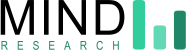 Kundcitat
Brandskydd
Alla målgrupper
”Det ända som jag upplevde negativt, var att det tog väldigt lång tid med hanteringen innan jag kontaktades.  Först efter ca 2,5 månad kontaktade en handläggare mig, därefter gick det väldigt snabbt och effektivt!  Vet dock att dem hade en hög arbetsbelastning just vid det här tillfället, så har förståelse att dem hade svårt att hinna med. Detta var dem väldigt öppna och tydliga med från första början.”
”Omöjligt ibland att få tag i per telefon. Hur man skall förbättra det vet jag inte riktigt.”
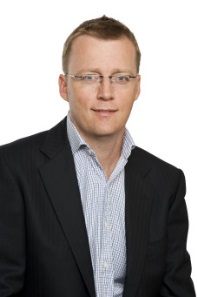 ”Mer personlig kontakt och mindre webbformulär.”
”Handläggaren ska ha bättre ha koll på 
lagar & regler.”
72
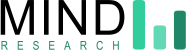 Bortfallsredovisning
Brandskydd
Alla målgrupper
73
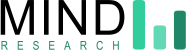 Fördelning företag/övrigt
Brandskydd
Alla målgrupper
Västerås kommun - 2016
74
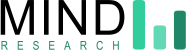 NKI 2014-2016
Brandskydd
Företag
Västerås kommun - 2016
75
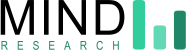 NKI 2014-2016
Brandskydd
Övriga
Västerås kommun - 2016
76
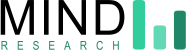 NKI 2014-2016
Brandskydd
Totalt
Västerås kommun - 2016
77
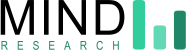 NKI - spridning
Brandskydd
Alla målgrupper
Västerås kommun - 2016
78
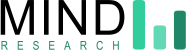 NKI per kvartal
Brandskydd
Alla målgrupper
Västerås kommun - 2016
79
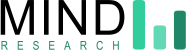 Serviceindex
Brandskydd
Alla målgrupper
Västerås kommun - 2016
80
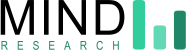 NKI efter kön
Brandskydd
Alla målgrupper
Västerås kommun - 2016
81
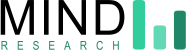 NKI efter ålder
Brandskydd
Alla målgrupper
Västerås kommun - 2016
82
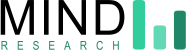 NKI efter bransch
Brandskydd
Alla målgrupper
Västerås kommun - 2016
83
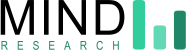 NKI efter antal anställda
Brandskydd
Alla målgrupper
Västerås kommun - 2016
84
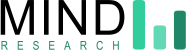 NKI efter utfall
Brandskydd
Alla målgrupper
Västerås kommun - 2016
85
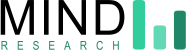 NKI efter utfall
Brandskydd
Alla målgrupper
Västerås kommun - 2016
86
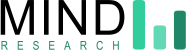 NKI efter kontaktsätt
Brandskydd
Alla målgrupper
Västerås kommun - 2016
87
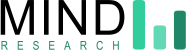 NKI efter info
Brandskydd
Alla målgrupper
Västerås kommun - 2016
88
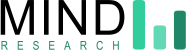 NKI efter avgift rimlig
Brandskydd
Alla målgrupper
Västerås kommun - 2016
89
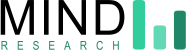 NKI efter erfarenhet
Brandskydd
Alla målgrupper
Västerås kommun - 2016
90
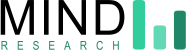 NKI efter tidigare kontakt
Brandskydd
Alla målgrupper
Västerås kommun - 2016
91
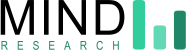 Bakgrundsfråga: kön
Brandskydd
Alla målgrupper
Västerås kommun - 2016
92
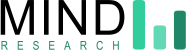 Bakgrundsfråga: ålder
Brandskydd
Alla målgrupper
Västerås kommun - 2016
93
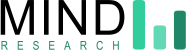 Bakgrundsfråga: bransch
Brandskydd
Alla målgrupper
Västerås kommun - 2016
94
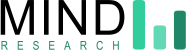 Bakgrundsfråga: antal anställda
Brandskydd
Alla målgrupper
Västerås kommun - 2016
95
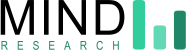 Bakgrundsfråga: utfall
Brandskydd
Alla målgrupper
Västerås kommun - 2016
96
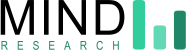 Bakgrundsfråga: utfall
Brandskydd
Alla målgrupper
Västerås kommun - 2016
97
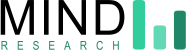 Bakgrundsfråga: kontaktsätt
Brandskydd
Alla målgrupper
Västerås kommun - 2016
98
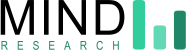 Bakgrundsfråga: info
Brandskydd
Alla målgrupper
Västerås kommun - 2016
99
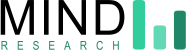 Bakgrundsfråga: avgift rimlig
Brandskydd
Alla målgrupper
Västerås kommun - 2016
100
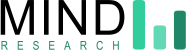 Bakgrundsfråga: erfarenhet
Brandskydd
Alla målgrupper
Västerås kommun - 2016
101
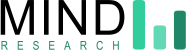 Bakgrundsfråga: tidigare kontakt
Brandskydd
Alla målgrupper
Västerås kommun - 2016
102
Verksamhetsområden
Brandskydd
Bygglov 
Markupplåtelser 
Serveringstillstånd 
Miljö- och hälsoskydd
Livsmedelskontroll
103
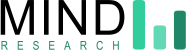 Sammanfattning och rekommendationer
Bygglov
Alla målgrupper
NKI för Bygglov hamnar på 60, vilket är lågt. 

Svarsfrekvensen för Bygglov blev 72 %, vilket är mycket bra.

Uppdelat på olika målgrupper får Företag NKI 61 och Övriga får NKI 52 . 

Bland Män hamnar NKI på 57 och bland Kvinnor på 85 .
 
Betygsindex per respektive serviceområde:
	- Tillgänglighet 62
	- Information 63
	- Bemötande 66
	- Kompetens 65
	- Rättssäkerhet 68
	- Effektivitet 49
104
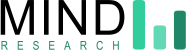 Sammanfattning och rekommendationer
Bygglov
Alla målgrupper
Drivkraftsanalysen visar att det som påverkar NKI mest är Effektivitet, Bemötande och Rättssäkerhet. En förbättring här skulle ge störst effekt på nöjdheten.

Det som ska prioriteras är Effektivitet som har stor påverkan på nöjdheten och samtidigt ett förhållandevis lågt betyg. Samtidigt gäller det att bibehålla de redan höga betygen på Rättssäkerhet och Bemötande, och om möjligt förbättra dem.
 
Inom Effektivitet bör egentligen allt prioriteras, men framförallt förmågan att hålla överenskomna tidsramar.
105
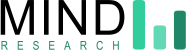 Sammanfattning och rekommendationer
Bygglov
Företag
NKI för Företag hamnar på 61, vilket är lågt.

Drivkraftsanalysen på Företag visar att det som påverkar NKI mest är Effektivitet, Kompetens, Rättssäkerhet och  Bemötande. En förbättring här skulle ge störst effekt på nöjdheten.

Det som ska prioriteras är Effektivitet som har stor påverkan på nöjdheten och samtidigt ett förhållandevis lågt betyg. Samtidigt gäller det att bibehålla det redan höga betygen på Rättssäkerhet och Bemötande, och om möjligt förbättra dem.

Inom Effektivitet bör egentligen allt prioriteras, men framförallt förmågan att hålla överenskomna tidsramar.
106
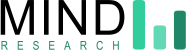 Kundcitat
Bygglov
Alla målgrupper
”39 veckors handläggningstid för ett enkelt rivningslov.....”
”Korta ner hanteringstiden för mindre byggrenoveringar!”
”Jag tycker att telefonkontakt var nästan omöjlig. Öka er telefontider. När man ringer och lämnar meddelande får man ingen respons.”
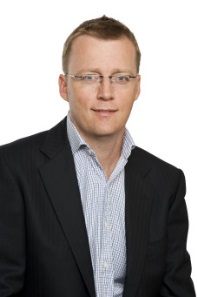 ”Fungerar mycket bra.    Åter igen över förväntan!    MVG enligt mig.”
”Ge bättre information om hur lång tid processen tar.”
”Bara tiden för handläggningen kan förbättras. I övrigt mycket nöjd!”
107
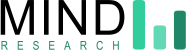 Bortfallsredovisning
Bygglov
Alla målgrupper
108
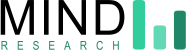 Fördelning företag/övrigt
Bygglov
Alla målgrupper
Västerås kommun - 2016
109
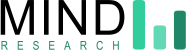 NKI 2014-2016
Bygglov
Företag
Västerås kommun - 2016
110
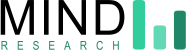 NKI 2014-2016
Bygglov
Övriga
Västerås kommun - 2016
111
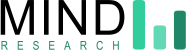 NKI 2014-2016
Bygglov
Totalt
Västerås kommun - 2016
112
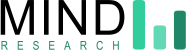 NKI - spridning
Bygglov
Alla målgrupper
Västerås kommun - 2016
113
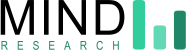 NKI per månad
Bygglov
Alla målgrupper
Västerås kommun - 2016
114
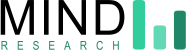 NKI per kvartal
Bygglov
Alla målgrupper
Västerås kommun - 2016
115
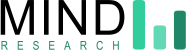 Serviceindex
Bygglov
Alla målgrupper
Västerås kommun - 2016
116
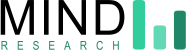 Effektmått
Bevaka
Vårda
Bygglov
Företag
Drivkraftsanalysen på Företag visar att det som påverkar NKI mest är Effektivitet, Kompetens, Rättssäkerhet och  Bemötande. En förbättring här skulle ge störst effekt på nöjdheten.

Det som ska prioriteras är Effektivitet som har stor påverkan på nöjdheten och samtidigt ett förhållandevis lågt betyg. Samtidigt gäller det att bibehålla det redan höga betygen på Rättssäkerhet och Bemötande, och om möjligt förbättra dem.
Lägre Prioritet
Prioritera
Bas: 56
R2: 0,91
Västerås kommun - 2016
117
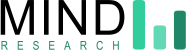 Effektmått effektivitet
Bevaka
Vårda
Bygglov
Företag
Det som ska prioriteras är egentligen allt, men framför allt förmågan att hålla överenskomna tidsramar.
Lägre Prioritet
Prioritera
Bas: 70
R2: 0,96
Västerås kommun - 2016
118
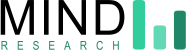 Effektmått
Bevaka
Vårda
Bygglov
Alla målgrupper
Drivkraftsanalysen visar att det som påverkar NKI mest är Effektivitet, Bemötande och Rättssäkerhet. En förbättring här skulle ge störst effekt på nöjdheten.

Det som ska prioriteras är Effektivitet som har stor påverkan på nöjdheten och samtidigt ett förhållandevis lågt betyg. Samtidigt gäller det att bibehålla de redan höga betygen på Rättssäkerhet och Bemötande, och om möjligt förbättra dem.
Lägre Prioritet
Prioritera
Bas: 64
R2: 0,91
Västerås kommun - 2016
119
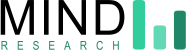 Effektmått effektivitet
Bevaka
Vårda
Bygglov
Alla målgrupper
Det som ska prioriteras är egentligen allt, men framför allt förmågan att hålla överenskomna tidsramar.
Lägre Prioritet
Prioritera
Bas: 78
R2: 0,96
Västerås kommun - 2016
120
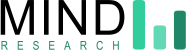 NKI efter kön
Bygglov
Alla målgrupper
Västerås kommun - 2016
121
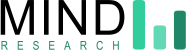 NKI efter ålder
Bygglov
Alla målgrupper
Västerås kommun - 2016
122
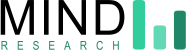 NKI efter bransch
Bygglov
Alla målgrupper
Västerås kommun - 2016
123
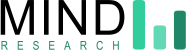 NKI efter antal anställda
Bygglov
Alla målgrupper
Västerås kommun - 2016
124
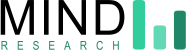 NKI efter utfall
Bygglov
Alla målgrupper
Västerås kommun - 2016
125
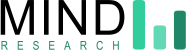 NKI efter utfall
Bygglov
Alla målgrupper
Västerås kommun - 2016
126
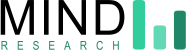 NKI efter kontaktsätt
Bygglov
Alla målgrupper
Västerås kommun - 2016
127
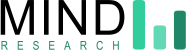 NKI efter info
Bygglov
Alla målgrupper
Västerås kommun - 2016
128
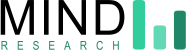 NKI efter avgift rimlig
Bygglov
Alla målgrupper
Västerås kommun - 2016
129
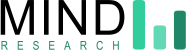 NKI efter erfarenhet
Bygglov
Alla målgrupper
Västerås kommun - 2016
130
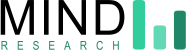 NKI efter tidigare kontakt
Bygglov
Alla målgrupper
Västerås kommun - 2016
131
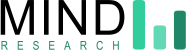 Bakgrundsfråga: kön
Bygglov
Alla målgrupper
Västerås kommun - 2016
132
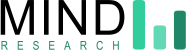 Bakgrundsfråga: ålder
Bygglov
Alla målgrupper
Västerås kommun - 2016
133
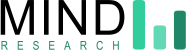 Bakgrundsfråga: bransch
Bygglov
Alla målgrupper
Västerås kommun - 2016
134
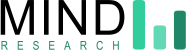 Bakgrundsfråga: antal anställda
Bygglov
Alla målgrupper
Västerås kommun - 2016
135
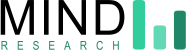 Bakgrundsfråga: utfall
Bygglov
Alla målgrupper
Västerås kommun - 2016
136
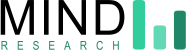 Bakgrundsfråga: utfall
Bygglov
Alla målgrupper
Västerås kommun - 2016
137
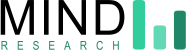 Bakgrundsfråga: kontaktsätt
Bygglov
Alla målgrupper
Västerås kommun - 2016
138
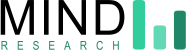 Bakgrundsfråga: info
Bygglov
Alla målgrupper
Västerås kommun - 2016
139
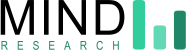 Bakgrundsfråga: avgift rimlig
Bygglov
Alla målgrupper
Västerås kommun - 2016
140
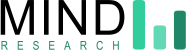 Bakgrundsfråga: erfarenhet
Bygglov
Alla målgrupper
Västerås kommun - 2016
141
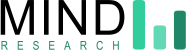 Bakgrundsfråga: tidigare kontakt
Bygglov
Alla målgrupper
Västerås kommun - 2016
142
Verksamhetsområden
Brandskydd
Bygglov 
Markupplåtelser 
Serveringstillstånd 
Miljö- och hälsoskydd
Livsmedelskontroll
143
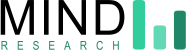 Sammanfattning och rekommendationer
Markupplåtelse
Alla målgrupper
NKI för Markupplåtelse hamnar på 69, vilket är godkänt. 

Svarsfrekvensen för Markupplåtelser blev 65 %, vilket är mycket bra.

Uppdelat på olika målgrupper får Företag NKI 68 och Övriga får NKI 71 . 

Bland Män hamnar NKI på 69 och bland Kvinnor på 71 .
 
 Betygsindex per respektive serviceområde:
	- Tillgänglighet 72
	- Information 66
	- Bemötande 73
	- Kompetens 69
	- Rättssäkerhet 67
	- Effektivitet 74
144
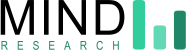 Sammanfattning och rekommendationer
Markupplåtelse
Alla målgrupper
Drivkraftsanalysen visar att det som påverkar NKI mest är Rättssäkerhet, Bemötande och Effektivitet. En förbättring här skulle ge störst effekt på nöjdheten.

Det som ska prioriteras är Rättssäkerhet som har stor påverkan på nöjdheten och samtidigt ett förhållandevis lågt betyg. Samtidigt gäller det att bibehålla de redan höga betygen på Bemötande och Effektivitet , och om möjligt förbättra dem.
 
Inom Rättssäkerhet bör möjligheterna att framföra klagomål och lämna synpunkter prioriteras.
145
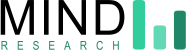 Sammanfattning och rekommendationer
Markupplåtelse
Företag
NKI för Företag hamnar på 68, vilket är godkänt.

Drivkraftsanalysen på Företag visar att det som påverkar NKI mest är Rättssäkerhet, Bemötande och Tillgänglighet. En förbättring här skulle ge störst effekt på nöjdheten.

Det som ska prioriteras är Rättssäkerhet som har stor påverkan på nöjdheten och samtidigt ett förhållandevis lågt betyg. Samtidigt gäller det att bibehålla de redan höga betygen på Bemötande och Tillgänglighet, och om möjligt förbättra dem.
 
Det som ska prioriteras är möjligheterna att framföra klagomål och lämna synpunkter.
146
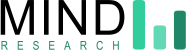 Kundcitat
Markupplåtelse
Alla målgrupper
”Oerhört svårt att komma i kontakt med rätt person, vi fick ringa flertal gånger för att höra hur det gick med vårt tillstånd och dom sa bara att dom skulle återkomma under dagen, vilket dom inte gjorde. Vi blev inte informerade om avgiften i god tid utan fick veta det när vi redan hade bokat vårt tillstånd.”
”att de är mer lyhörda för de olika behov som finns.”
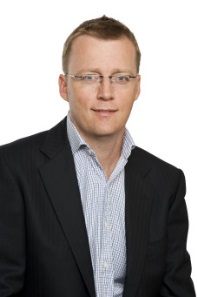 ”Bättre information om priser när man söker tillstånd, de hade ingen bra information.”
”Kommunen skall inte dubbelboka en plats för två olika evenemang.”
”Jag tycker att det var svårt att få tag på rätt person via telefon (de bollade runt mig).”
”Mer personliga träffar är att föredra, inte bara mailande, i denna typ av ärende.”
147
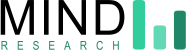 Bortfallsredovisning
Markupplåtelse
Alla målgrupper
148
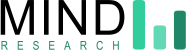 Fördelning företag/övrigt
Markupplåtelse
Alla målgrupper
Västerås kommun - 2016
149
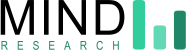 NKI 2014-2016
Markupplåtelse
Företag
Västerås kommun - 2016
150
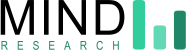 NKI 2014-2016
Markupplåtelse
Övriga
Västerås kommun - 2016
151
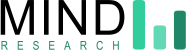 NKI 2014-2016
Markupplåtelse
Totalt
Västerås kommun - 2016
152
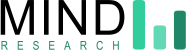 NKI - spridning
Markupplåtelse
Alla målgrupper
Västerås kommun - 2016
153
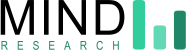 NKI per kvartal
Markupplåtelse
Alla målgrupper
Västerås kommun - 2016
154
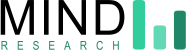 Serviceindex
Markupplåtelse
Alla målgrupper
Västerås kommun - 2016
155
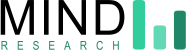 Effektmått
Bevaka
Vårda
Markupplåtelse
Företag
Drivkraftsanalysen på Företag visar att det som påverkar NKI mest är Rättssäkerhet, Bemötande och Tillgänglighet. En förbättring här skulle ge störst effekt på nöjdheten.

Det som ska prioriteras är Rättssäkerhet som har stor påverkan på nöjdheten och samtidigt ett förhållandevis lågt betyg. Samtidigt gäller det att bibehålla de redan höga betygen på Bemötande och Tillgänglighet, och om möjligt förbättra dem.
Lägre Prioritet
Prioritera
Bas: 47
R2: 0,85
Västerås kommun - 2016
156
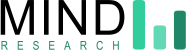 Effektmått rättssäkerhet
Bevaka
Vårda
Markupplåtelse
Företag
Det som ska prioriteras är möjligheterna att framföra klagomål och lämna synpunkter.
Lägre Prioritet
Prioritera
Bas: 42
R2: 0,94
Västerås kommun - 2016
157
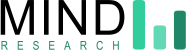 Effektmått
Bevaka
Vårda
Markupplåtelse
Alla målgrupper
Drivkraftsanalysen visar att det som påverkar NKI mest är Rättssäkerhet, Bemötande och Effektivitet. En förbättring här skulle ge störst effekt på nöjdheten.

Det som ska prioriteras är Rättssäkerhet som har stor påverkan på nöjdheten och samtidigt ett förhållandevis lågt betyg. Samtidigt gäller det att bibehålla de redan höga betygen på Bemötande och Effektivitet , och om möjligt förbättra dem.
Lägre Prioritet
Prioritera
Bas: 71
R2: 0,88
Västerås kommun - 2016
158
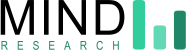 Effektmått rättssäkerhet
Bevaka
Vårda
Markupplåtelse
Alla målgrupper
Det som ska prioriteras är möjligheterna att framföra klagomål och lämna synpunkter.
Lägre Prioritet
Prioritera
Bas: 61
R2: 0,92
Västerås kommun - 2016
159
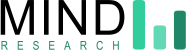 NKI efter kön
Markupplåtelse
Alla målgrupper
Västerås kommun - 2016
160
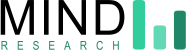 NKI efter ålder
Markupplåtelse
Alla målgrupper
Västerås kommun - 2016
161
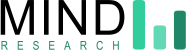 NKI efter bransch
Markupplåtelse
Alla målgrupper
Västerås kommun - 2016
162
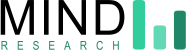 NKI efter antal anställda
Markupplåtelse
Alla målgrupper
Västerås kommun - 2016
163
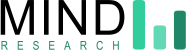 NKI efter utfall
Markupplåtelse
Alla målgrupper
Västerås kommun - 2016
164
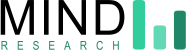 NKI efter utfall
Markupplåtelse
Alla målgrupper
Västerås kommun - 2016
165
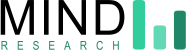 NKI efter kontaktsätt
Markupplåtelse
Alla målgrupper
Västerås kommun - 2016
166
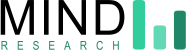 NKI efter info
Markupplåtelse
Alla målgrupper
Västerås kommun - 2016
167
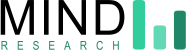 NKI efter avgift rimlig
Markupplåtelse
Alla målgrupper
Västerås kommun - 2016
168
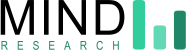 NKI efter erfarenhet
Markupplåtelse
Alla målgrupper
Västerås kommun - 2016
169
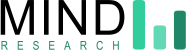 NKI efter tidigare kontakt
Markupplåtelse
Alla målgrupper
Västerås kommun - 2016
170
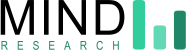 Bakgrundsfråga: kön
Markupplåtelse
Alla målgrupper
Västerås kommun - 2016
171
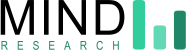 Bakgrundsfråga: ålder
Markupplåtelse
Alla målgrupper
Västerås kommun - 2016
172
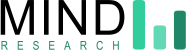 Bakgrundsfråga: bransch
Markupplåtelse
Alla målgrupper
Västerås kommun - 2016
173
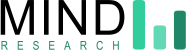 Bakgrundsfråga: antal anställda
Markupplåtelse
Alla målgrupper
Västerås kommun - 2016
174
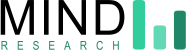 Bakgrundsfråga: utfall
Markupplåtelse
Alla målgrupper
Västerås kommun - 2016
175
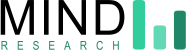 Bakgrundsfråga: utfall
Markupplåtelse
Alla målgrupper
Västerås kommun - 2016
176
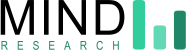 Bakgrundsfråga: kontaktsätt
Markupplåtelse
Alla målgrupper
Västerås kommun - 2016
177
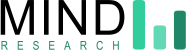 Bakgrundsfråga: info
Markupplåtelse
Alla målgrupper
Västerås kommun - 2016
178
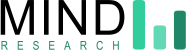 Bakgrundsfråga: avgift rimlig
Markupplåtelse
Alla målgrupper
Västerås kommun - 2016
179
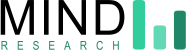 Bakgrundsfråga: erfarenhet
Markupplåtelse
Alla målgrupper
Västerås kommun - 2016
180
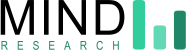 Bakgrundsfråga: tidigare kontakt
Markupplåtelse
Alla målgrupper
Västerås kommun - 2016
181
Verksamhetsområden
Brandskydd
Bygglov 
Markupplåtelser 
Serveringstillstånd 
Miljö- och hälsoskydd
Livsmedelskontroll
182
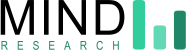 Sammanfattning och rekommendationer
Serveringstillstånd
Alla målgrupper
NKI för Serveringstillstånd hamnar på 76, vilket är högt. 

Svarsfrekvensen för Serveringstillstånd blev 53 %, vilket är godkänt.

Uppdelat på olika målgrupper får Företag NKI 75. Övriga hade för få svar för att redovisas. 

Bland Män hamnar NKI på 73 och bland Kvinnor på 86 .

Betygsindex per respektive serviceområde:
	Tillgänglighet 76
	Information 75
	Bemötande 80
	Kompetens 78
	Rättssäkerhet 75
	Effektivitet 75
183
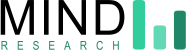 Sammanfattning och rekommendationer
Serveringstillstånd
Alla målgrupper
Drivkraftsanalysen visar att det som påverkar NKI mest är Effektivitet, Bemötande och Rättssäkerhet. En förbättring här skulle ge störst effekt på nöjdheten.

Det som ska prioriteras är Effektivitet och Rättssäkerhet som har stor påverkan på nöjdheten och samtidigt förhållandevis låga betyg. Samtidigt gäller det att bibehålla det redan höga betyget på Bemötande, och om möjligt förbättra det.

Inom Rättssäkerhet bör främst möjligheterna att framföra klagomål och lämna synpunkter prioriteras. 

Inom Effektivitet bör först rutinerna kring handläggningen prioriteras och därefter tiden för handläggningen av ärendet.
184
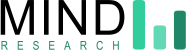 Sammanfattning och rekommendationer
Serveringstillstånd
Företag
NKI för Företag hamnar på 75, vilket är högt.

Drivkraftsanalysen på Företag visar att det som påverkar NKI mest är Effektivitet, Bemötande och Rättssäkerhet. En förbättring här skulle ge störst effekt på nöjdheten.

Det som ska prioriteras är Effektivitet och Rättssäkerhet som har stor påverkan på nöjdheten och samtidigt förhållandevis låga betyg. 

Samtidigt gäller det att bibehålla det redan höga betyget på Bemötande, och om möjligt förbättra det.

Inom Rättssäkerhet bör främst möjligheterna att framföra klagomål och lämna synpunkter prioriteras. 

Inom Effektivitet bör först rutinerna kring handläggningen prioriteras och därefter tiden för handläggningen av ärendet.
185
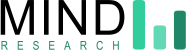 Kundcitat
Serveringstillstånd
Alla målgrupper
”Bättre dialog, transparens i behandling av ett sådant ärende, undvika att skicka fram folk m dålig kompetens i ett sådant ärende.  Gör kontrollbesök även på lugna dagar.”
”avgifterna är helt orimliga!”
”När man vet att man ska öppna en restaurang vill man inte att handläggningstiden ska ta 6 månader.”
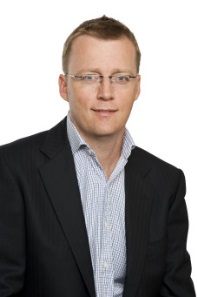 ”Jag tycker relationerna med kommunen om serveringstillståndet har fungerat bra i flera års tid.”
”Hemsidan behöver förbättras avsevärt. Otroligt svårt att hitta den information man söker.”
186
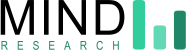 Bortfallsredovisning
Serveringstillstånd
Alla målgrupper
187
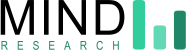 Fördelning företag/övrigt
Serveringstillstånd
Alla målgrupper
Västerås kommun - 2016
188
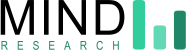 NKI 2014-2016
Serveringstillstånd
Företag
Västerås kommun - 2016
189
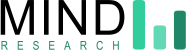 NKI 2014-2016
Serveringstillstånd
Övriga
Västerås kommun - 2016
190
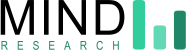 NKI 2014-2016
Serveringstillstånd
Totalt
Västerås kommun - 2016
191
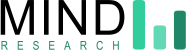 NKI - spridning
Serveringstillstånd
Alla målgrupper
Västerås kommun - 2016
192
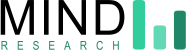 NKI per kvartal
Serveringstillstånd
Alla målgrupper
Västerås kommun - 2016
193
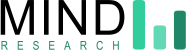 Serviceindex
Serveringstillstånd
Alla målgrupper
Västerås kommun - 2016
194
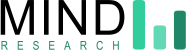 Effektmått
Bevaka
Vårda
Serveringstillstånd
Företag
Drivkraftsanalysen på Företag visar att det som påverkar NKI mest är Effektivitet, Bemötande och Rättssäkerhet. En förbättring här skulle ge störst effekt på nöjdheten.

Det som ska prioriteras är Effektivitet och Rättssäkerhet som har stor påverkan på nöjdheten och samtidigt förhållandevis låga betyg. 

Samtidigt gäller det att bibehålla det redan höga betyget på Bemötande, och om möjligt förbättra det.
Lägre Prioritet
Prioritera
Bas: 45
R2: 0,93
Västerås kommun - 2016
195
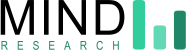 Effektmått rättssäkerhet
Bevaka
Vårda
Serveringstillstånd
Företag
Det som ska prioriteras är möjligheterna att framföra klagomål och lämna synpunkter
Lägre Prioritet
Prioritera
Bas: 42
R2: 0,96
Västerås kommun - 2016
196
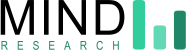 Effektmått effektivitet
Bevaka
Vårda
Serveringstillstånd
Företag
Det som ska prioriteras är rutinerna kring handläggningen och därefter tiden för handläggningen av ärendet
Lägre Prioritet
Prioritera
Bas: 47
R2: 0,97
Västerås kommun - 2016
197
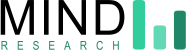 Effektmått
Bevaka
Vårda
Serveringstillstånd
Alla målgrupper
Drivkraftsanalysen visar att det som påverkar NKI mest är Effektivitet, Bemötande och Rättssäkerhet. En förbättring här skulle ge störst effekt på nöjdheten.

Det som ska prioriteras är Effektivitet och Rättssäkerhet som har stor påverkan på nöjdheten och samtidigt förhållandevis låga betyg. Samtidigt gäller det att bibehålla det redan höga betyget på Bemötande, och om möjligt förbättra det.
Lägre Prioritet
Prioritera
Bas: 48
R2: 0,93
Västerås kommun - 2016
198
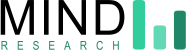 Effektmått rättssäkerhet
Bevaka
Vårda
Serveringstillstånd
Alla målgrupper
Det som ska prioriteras är möjligheterna att framföra klagomål och lämna synpunkter
Lägre Prioritet
Prioritera
Bas: 44
R2: 0,95
Västerås kommun - 2016
199
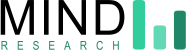 Effektmått effektivitet
Bevaka
Vårda
Serveringstillstånd
Alla målgrupper
Det som ska prioriteras är rutinerna kring handläggningen och därefter tiden för handläggningen av ärendet
Lägre Prioritet
Prioritera
Bas: 50
R2: 0,97
Västerås kommun - 2016
200
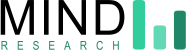 NKI efter kön
Serveringstillstånd
Alla målgrupper
Västerås kommun - 2016
201
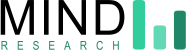 NKI efter ålder
Serveringstillstånd
Alla målgrupper
Västerås kommun - 2016
202
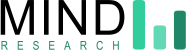 NKI efter bransch
Serveringstillstånd
Alla målgrupper
Västerås kommun - 2016
203
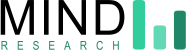 NKI efter antal anställda
Serveringstillstånd
Alla målgrupper
Västerås kommun - 2016
204
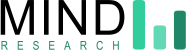 NKI efter utfall
Serveringstillstånd
Alla målgrupper
Västerås kommun - 2016
205
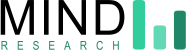 NKI efter utfall
Serveringstillstånd
Alla målgrupper
Västerås kommun - 2016
206
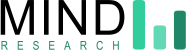 NKI efter kontaktsätt
Serveringstillstånd
Alla målgrupper
Västerås kommun - 2016
207
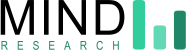 NKI efter info
Serveringstillstånd
Alla målgrupper
Västerås kommun - 2016
208
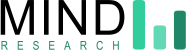 NKI efter avgift rimlig
Serveringstillstånd
Alla målgrupper
Västerås kommun - 2016
209
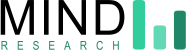 NKI efter erfarenhet
Serveringstillstånd
Alla målgrupper
Västerås kommun - 2016
210
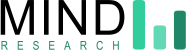 NKI efter tidigare kontakt
Serveringstillstånd
Alla målgrupper
Västerås kommun - 2016
211
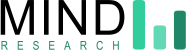 Bakgrundsfråga: kön
Serveringstillstånd
Alla målgrupper
Västerås kommun - 2016
212
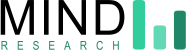 Bakgrundsfråga: ålder
Serveringstillstånd
Alla målgrupper
Västerås kommun - 2016
213
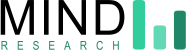 Bakgrundsfråga: bransch
Serveringstillstånd
Alla målgrupper
Västerås kommun - 2016
214
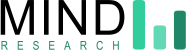 Bakgrundsfråga: antal anställda
Serveringstillstånd
Alla målgrupper
Västerås kommun - 2016
215
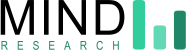 Bakgrundsfråga: utfall
Serveringstillstånd
Alla målgrupper
Västerås kommun - 2016
216
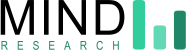 Bakgrundsfråga: utfall
Serveringstillstånd
Alla målgrupper
Västerås kommun - 2016
217
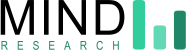 Bakgrundsfråga: kontaktsätt
Serveringstillstånd
Alla målgrupper
Västerås kommun - 2016
218
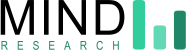 Bakgrundsfråga: info
Serveringstillstånd
Alla målgrupper
Västerås kommun - 2016
219
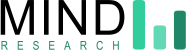 Bakgrundsfråga: avgift rimlig
Serveringstillstånd
Alla målgrupper
Västerås kommun - 2016
220
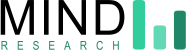 Bakgrundsfråga: erfarenhet
Serveringstillstånd
Alla målgrupper
Västerås kommun - 2016
221
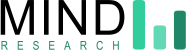 Bakgrundsfråga: tidigare kontakt
Serveringstillstånd
Alla målgrupper
Västerås kommun - 2016
222
Verksamhetsområden
Brandskydd
Bygglov 
Markupplåtelser 
Serveringstillstånd 
Miljö- och hälsoskydd
Livsmedelskontroll
223
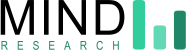 Sammanfattning och rekommendationer
Miljö- och hälsoskydd
Alla målgrupper
NKI för Miljö- och hälsoskydd hamnar på 75, vilket är högt. 

Svarsfrekvensen för Miljö- och hälsoskydd blev 69 %, vilket är mycket högt.

Uppdelat på olika målgrupper får Företag NKI 76 och Övriga får NKI 72 . 

Bland Män hamnar NKI på 72 och bland Kvinnor på 81 .
 
Betygsindex per respektive serviceområde:
	- Tillgänglighet 80
	- Information 77
	- Bemötande 83
	- Kompetens 78
	- Rättssäkerhet 77
	- Effektivitet 78
224
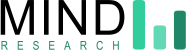 Sammanfattning och rekommendationer
Miljö- och hälsoskydd
Alla målgrupper
Drivkraftsanalysen visar att det som påverkar NKI mest är Effektivitet och Rättssäkerhet. En förbättring här skulle ge störst effekt på nöjdheten.

Det som ska prioriteras är Rättssäkerhet och Effektivitet som har stor påverkan på nöjdheten och samtidigt förhållandevis låga betyg. 

Inom Rättssäkerhet bör det sätt som ställningstaganden/beslut motiverades prioriteras först. Det gäller samtidigt att bibehålla det redan förhållandevis höga betyget på möjligheterna att framföra klagomål och lämna synpunkter.
 
Inom Effektivitet bör rutinerna kring handläggningen av ärendet prioriteras.
225
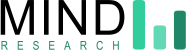 Sammanfattning och rekommendationer
Miljö- och hälsoskydd
Alla målgrupper
Miljöskydd får följande NKI-siffror:
	- Företag 74
	- Övriga 68
	- Totalt 73

Hälsoskydd får följande NKI-siffror
	- Företag 82
	- Övriga hade för få svar för att redovisas
	- Totalt 82
226
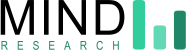 Sammanfattning och rekommendationer
Miljö- och hälsoskydd
Företag
NKI för Företag hamnar på 76, vilket är högt.

Drivkraftsanalysen på Företag visar att det som påverkar NKI mest är Effektivitet och Rättssäkerhet. En förbättring här skulle ge störst effekt på nöjdheten.

Det som ska prioriteras är Rättssäkerhet och Effektivitet som har stor påverkan på nöjdheten och samtidigt förhållandevis låga betyg. 

Samtidigt gäller det att bibehålla det redan höga betyget på Tillgänglighet, och om möjligt förbättra det.

Inom Rättssäkerhet bör det sätt som ställningstaganden/beslut motiverades prioriteras först. Det gäller samtidigt att bibehålla det redan förhållandevis höga betyget på möjligheterna att framföra klagomål och lämna synpunkter.

Inom Effektivitet bör tiden för handläggningen av ärendet prioriteras.
227
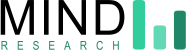 Kundcitat
Miljö- och hälsoskydd
Alla målgrupper
”Information om vad man har rätt till Måste ses över. För att jag skulle kunna få besked om vad som gällde blev jag tvingad att ringa samt mejla flera andra kommuner. Väldigt tråkigt att jag som betalar för er tjänst, eller rättare sagt Är Tvingad till att betala, behöver leta information på fler ställen.”
”Lite informell kontakt ett par gånger per år, mellan tillsynstillfällena, skulle inte skada för att hålla miljöfrågorna aktuella.”
”Trevlig personal men mycket svår byråkratiskt språk i skriftliga rapporter svårt att förstå vad som menas.”
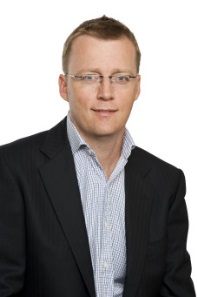 ”Tjänstemannen hade ett trevligt, smidigt bemötande och tog hänsyn till att det kunde vara rörigt under lunchen. Där sköter sig Västerås redan bättre än vissa andra kommuner. Men ni borde öppna upp för att kunna ge mer råd och vägledning.”
”Att den personliga kontakten och e-post fungerar bra, som i detta ärende, tycker jag är viktigare än blanketter och e-formulär.”
228
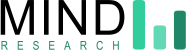 Bortfallsredovisning
Miljö- och hälsoskydd
Alla målgrupper
229
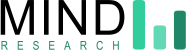 Fördelning företag/övrigt
Miljö- och hälsoskydd
Alla målgrupper
Västerås kommun - 2016
230
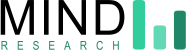 NKI 2014-2016
Miljö- och hälsoskydd
Företag
Västerås kommun - 2016
231
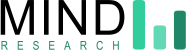 NKI 2014-2016
Miljö- och hälsoskydd
Övriga
Västerås kommun - 2016
232
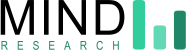 NKI 2014-2016
Miljö- och hälsoskydd
Totalt
Västerås kommun - 2016
233
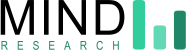 NKI - spridning
Miljö- och hälsoskydd
Alla målgrupper
Västerås kommun - 2016
234
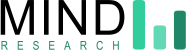 NKI per månad
Miljö- och hälsoskydd
Alla målgrupper
Västerås kommun - 2016
235
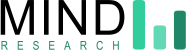 NKI per kvartal
Miljö- och hälsoskydd
Alla målgrupper
Västerås kommun - 2016
236
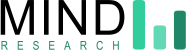 NKI per delområde
Miljö- och hälsoskydd
Alla målgrupper
Västerås kommun - 2016
237
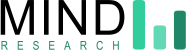 Serviceindex
Miljö- och hälsoskydd
Alla målgrupper
Västerås kommun - 2016
238
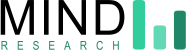 Effektmått
Bevaka
Vårda
Miljö- och hälsoskydd
Företag
Drivkraftsanalysen på Företag visar att det som påverkar NKI mest är Effektivitet och Rättssäkerhet. En förbättring här skulle ge störst effekt på nöjdheten.

Det som ska prioriteras är Rättssäkerhet och Effektivitet som har stor påverkan på nöjdheten och samtidigt förhållandevis låg betyg. 

Samtidigt gäller det att bibehålla det redan höga betyget på Tillgänglighet, och om möjligt förbättra det.
Lägre Prioritet
Prioritera
Bas: 50
R2: 0,85
Västerås kommun - 2016
239
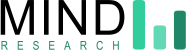 Effektmått rättssäkerhet
Bevaka
Vårda
Miljö- och hälsoskydd
Företag
Det som ska prioriteras är det sätt som ställningstaganden/beslut motiverades. Det gäller samtidigt att bibehålla det redan förhållandevis höga betyget på möjligheterna att framföra klagomål och lämna synpunkter.
Lägre Prioritet
Prioritera
Bas: 50
R2: 0,93
Västerås kommun - 2016
240
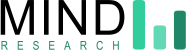 Effektmått effektivitet
Bevaka
Vårda
Miljö- och hälsoskydd
Företag
Det som ska prioriteras är tiden för handläggningen av ärendet.
Lägre Prioritet
Prioritera
Bas: 70
R2: 0,90
Västerås kommun - 2016
241
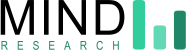 Effektmått
Bevaka
Vårda
Miljö- och hälsoskydd
Alla målgrupper
Drivkraftsanalysen visar att det som påverkar NKI mest är Effektivitet och Rättssäkerhet. En förbättring här skulle ge störst effekt på nöjdheten.

Det som ska prioriteras är Rättssäkerhet och Effektivitet som har stor påverkan på nöjdheten och samtidigt förhållandevis låga betyg.
Lägre Prioritet
Prioritera
Bas: 55
R2: 0,86
Västerås kommun - 2016
242
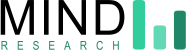 Effektmått rättssäkerhet
Bevaka
Vårda
Miljö- och hälsoskydd
Alla målgrupper
Det som ska prioriteras är det sätt som ställningstaganden/beslut motiverades. Det gäller samtidigt att bibehålla det redan förhållandevis höga betyget på möjligheterna att framföra klagomål och lämna synpunkter.
Lägre Prioritet
Prioritera
Bas: 57
R2: 0,93
Västerås kommun - 2016
243
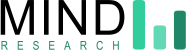 Effektmått effektivitet
Bevaka
Vårda
Miljö- och hälsoskydd
Alla målgrupper
Det som ska prioriteras är rutinerna kring handläggningen av ärendet.
Lägre Prioritet
Prioritera
Bas: 78
R2: 0,90
Västerås kommun - 2016
244
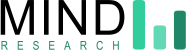 NKI efter kön
Miljö- och hälsoskydd
Alla målgrupper
Västerås kommun - 2016
245
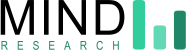 NKI efter ålder
Miljö- och hälsoskydd
Alla målgrupper
Västerås kommun - 2016
246
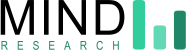 NKI efter bransch
Miljö- och hälsoskydd
Alla målgrupper
Västerås kommun - 2016
247
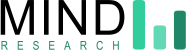 NKI efter antal anställda
Miljö- och hälsoskydd
Alla målgrupper
Västerås kommun - 2016
248
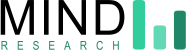 NKI efter utfall
Miljö- och hälsoskydd
Alla målgrupper
Västerås kommun - 2016
249
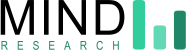 NKI efter utfall
Miljö- och hälsoskydd
Alla målgrupper
Västerås kommun - 2016
250
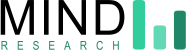 NKI efter kontaktsätt
Miljö- och hälsoskydd
Alla målgrupper
Västerås kommun - 2016
251
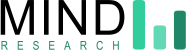 NKI efter info
Miljö- och hälsoskydd
Alla målgrupper
Västerås kommun - 2016
252
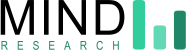 NKI efter avgift rimlig
Miljö- och hälsoskydd
Alla målgrupper
Västerås kommun - 2016
253
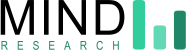 NKI efter erfarenhet
Miljö- och hälsoskydd
Alla målgrupper
Västerås kommun - 2016
254
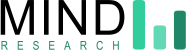 NKI efter tidigare kontakt
Miljö- och hälsoskydd
Alla målgrupper
Västerås kommun - 2016
255
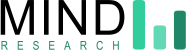 Bakgrundsfråga: kön
Miljö- och hälsoskydd
Alla målgrupper
Västerås kommun - 2016
256
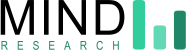 Bakgrundsfråga: ålder
Miljö- och hälsoskydd
Alla målgrupper
Västerås kommun - 2016
257
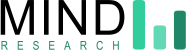 Bakgrundsfråga: bransch
Miljö- och hälsoskydd
Alla målgrupper
Västerås kommun - 2016
258
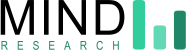 Bakgrundsfråga: antal anställda
Miljö- och hälsoskydd
Alla målgrupper
Västerås kommun - 2016
259
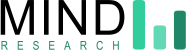 Bakgrundsfråga: utfall
Miljö- och hälsoskydd
Alla målgrupper
Västerås kommun - 2016
260
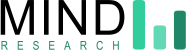 Bakgrundsfråga: utfall
Miljö- och hälsoskydd
Alla målgrupper
Västerås kommun - 2016
261
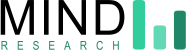 Bakgrundsfråga: kontaktsätt
Miljö- och hälsoskydd
Alla målgrupper
Västerås kommun - 2016
262
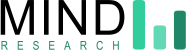 Bakgrundsfråga: info
Miljö- och hälsoskydd
Alla målgrupper
Västerås kommun - 2016
263
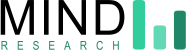 Bakgrundsfråga: avgift rimlig
Miljö- och hälsoskydd
Alla målgrupper
Västerås kommun - 2016
264
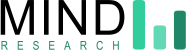 Bakgrundsfråga: erfarenhet
Miljö- och hälsoskydd
Alla målgrupper
Västerås kommun - 2016
265
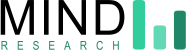 Bakgrundsfråga: tidigare kontakt
Miljö- och hälsoskydd
Alla målgrupper
Västerås kommun - 2016
266
Verksamhetsområden
Brandskydd
Bygglov 
Markupplåtelser 
Serveringstillstånd 
Miljö- och hälsoskydd
Livsmedelskontroll
267
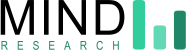 Sammanfattning och rekommendationer
Livsmedelskontroll
Alla målgrupper
NKI för Livsmedelskontroll hamnar på 74, vilket är högt. 

Svarsfrekvensen för Livsmedelskontroll blev 55 %, vilket är godkänt.

Uppdelat på olika målgrupper får Företag NKI 74 och Övriga får NKI 77. Noterbart är att antalet svar inom Övriga var relativt få varför siffran bör tolkas med försiktighet.  

Bland Män hamnar NKI på 72 och bland Kvinnor på 78.
268
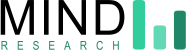 Sammanfattning och rekommendationer
Livsmedelskontroll
Alla målgrupper
Betygsindex per respektive serviceområde:

	- Tillgänglighet 69
	- Information 71
	- Bemötande 81
	- Kompetens 74
	- Rättssäkerhet 69
	- Effektivitet 74

Det var för få svar och/eller r2-värdet är under 0,8 inom Livsmedelskontroll, vilket gör att drivkraftsanalyser ej går att få fram.
269
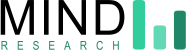 Kundcitat
Livsmedelskontroll
Alla målgrupper
”Jag tror att många mindre näringsställen skulle vara hjälpta av mer information förutom tillsynen, men vi ingår i en kedja så vi har redan omfattande interna rutiner.”
”De kan sänka priset.”
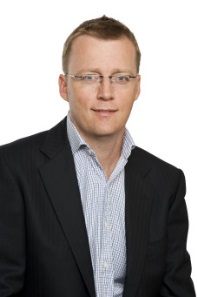 ”timingen är inte alltid den bästa!.”
”Sett till helhetsbilden är jag väldigt nöjd med kontakten.”
270
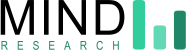 Bortfallsredovisning
Livsmedelskontroll
Alla målgrupper
271
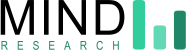 Fördelning företag/övrigt
Livsmedelskontroll
Alla målgrupper
Västerås kommun - 2016
272
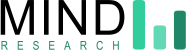 NKI 2014-2016
Livsmedelskontroll
Företag
Västerås kommun - 2016
273
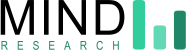 NKI 2014-2016
Livsmedelskontroll
Övriga
Västerås kommun - 2016
274
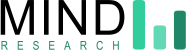 NKI 2014-2016
Livsmedelskontroll
Totalt
Västerås kommun - 2016
275
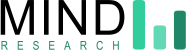 NKI - spridning
Livsmedelskontroll
Alla målgrupper
Västerås kommun - 2016
276
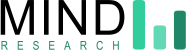 NKI per kvartal
Livsmedelskontroll
Alla målgrupper
Västerås kommun - 2016
277
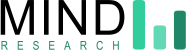 Serviceindex
Livsmedelskontroll
Alla målgrupper
Västerås kommun - 2016
278
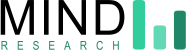 NKI efter kön
Livsmedelskontroll
Alla målgrupper
Västerås kommun - 2016
279
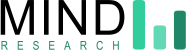 NKI efter ålder
Livsmedelskontroll
Alla målgrupper
Västerås kommun - 2016
280
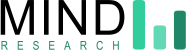 NKI efter bransch
Livsmedelskontroll
Alla målgrupper
Västerås kommun - 2016
281
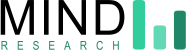 NKI efter antal anställda
Livsmedelskontroll
Alla målgrupper
Västerås kommun - 2016
282
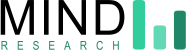 NKI efter utfall
Livsmedelskontroll
Alla målgrupper
Västerås kommun - 2016
283
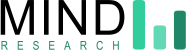 NKI efter utfall
Livsmedelskontroll
Alla målgrupper
Västerås kommun - 2016
284
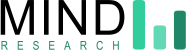 NKI efter kontaktsätt
Livsmedelskontroll
Alla målgrupper
Västerås kommun - 2016
285
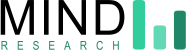 NKI efter info
Livsmedelskontroll
Alla målgrupper
Västerås kommun - 2016
286
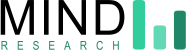 NKI efter avgift rimlig
Livsmedelskontroll
Alla målgrupper
Västerås kommun - 2016
287
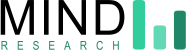 NKI efter erfarenhet
Livsmedelskontroll
Alla målgrupper
Västerås kommun - 2016
288
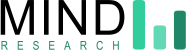 NKI efter tidigare kontakt
Livsmedelskontroll
Alla målgrupper
Västerås kommun - 2016
289
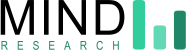 Bakgrundsfråga: kön
Livsmedelskontroll
Alla målgrupper
Västerås kommun - 2016
290
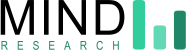 Bakgrundsfråga: ålder
Livsmedelskontroll
Alla målgrupper
Västerås kommun - 2016
291
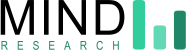 Bakgrundsfråga: bransch
Livsmedelskontroll
Alla målgrupper
Västerås kommun - 2016
292
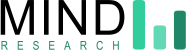 Bakgrundsfråga: antal anställda
Livsmedelskontroll
Alla målgrupper
Västerås kommun - 2016
293
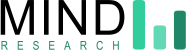 Bakgrundsfråga: utfall
Livsmedelskontroll
Alla målgrupper
Västerås kommun - 2016
294
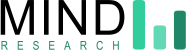 Bakgrundsfråga: utfall
Livsmedelskontroll
Alla målgrupper
Västerås kommun - 2016
295
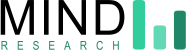 Bakgrundsfråga: kontaktsätt
Livsmedelskontroll
Alla målgrupper
Västerås kommun - 2016
296
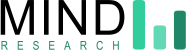 Bakgrundsfråga: info
Livsmedelskontroll
Alla målgrupper
Västerås kommun - 2016
297
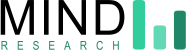 Bakgrundsfråga: avgift rimlig
Livsmedelskontroll
Alla målgrupper
Västerås kommun - 2016
298
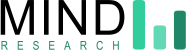 Bakgrundsfråga: erfarenhet
Livsmedelskontroll
Alla målgrupper
Västerås kommun - 2016
299
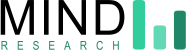 Bakgrundsfråga: tidigare kontakt
Livsmedelskontroll
Alla målgrupper
Västerås kommun - 2016
300
Bakgrund och syfte
Metod
Resultat
Bilagor
301
Enkät
302
Undersökningen genomfördes av MIND Research
Kontaktperson MIND Research
Peter Annerbäck, 08-5000 68 09, peter.annerback@mindresearch.se

MIND Research
Djupdalsvägen 7, 192 51  Sollentuna
TEL: 08-5000 68 00
www.mindresearch.se
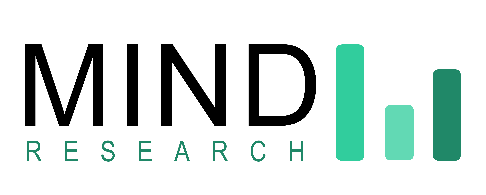 303